TSVV3 – Regular advancement meeting21/02/2024 – Edge transport barriers modellingProject news
P. Tamain
Today’s meeting agenda
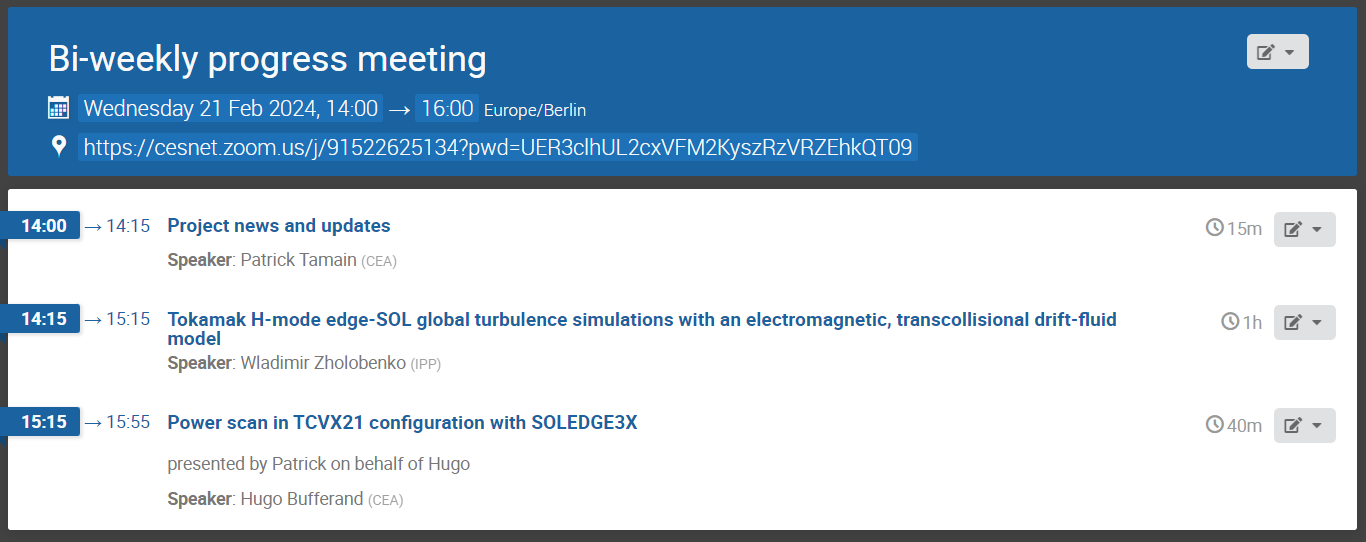 Patrick Tamain | TSVV3 regular advancement meeting – TCVX23 Validation update  | 24/01/2024 | Page 2
Annual meeting 2024
Date chosen based on Doodle poll: Wednesday 29th to Friday 31st of May

Venue: KU Leuven

You can prepare your missions on IMS for validation
Patrick Tamain | TSVV3 regular advancement meeting – TCVX23 Validation update  | 24/01/2024 | Page 3
Monitoring of codes
Feedback (even “no change”) by March 11th please
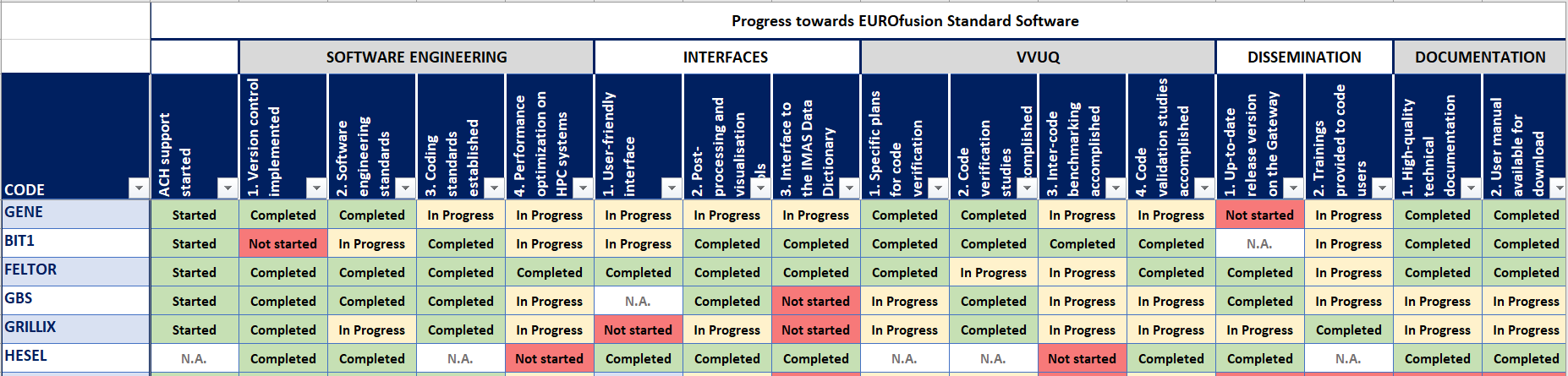 Patrick Tamain | TSVV3 regular advancement meeting – TCVX23 Validation update  | 24/01/2024 | Page 4
Marconi computing time cycle 8
New projects are FUA38_TSVV3 (Skylake) and FUAL8_TSVV3 (GPU)
Officially started on March 1st
Will request $WORK directories to be transferred

Users not automatically moved to new projects
Doing it on request in order to keep list of users clean and up-to-date
Please contact me if you want access to the projects resources, specifying which project
Patrick Tamain | TSVV3 regular advancement meeting – TCVX23 Validation update  | 24/01/2024 | Page 5
Latest publications
Patrick Tamain | TSVV3 regular advancement meeting – ACH workplan | 20/09/2023 | Page 6
Today’s meeting agenda
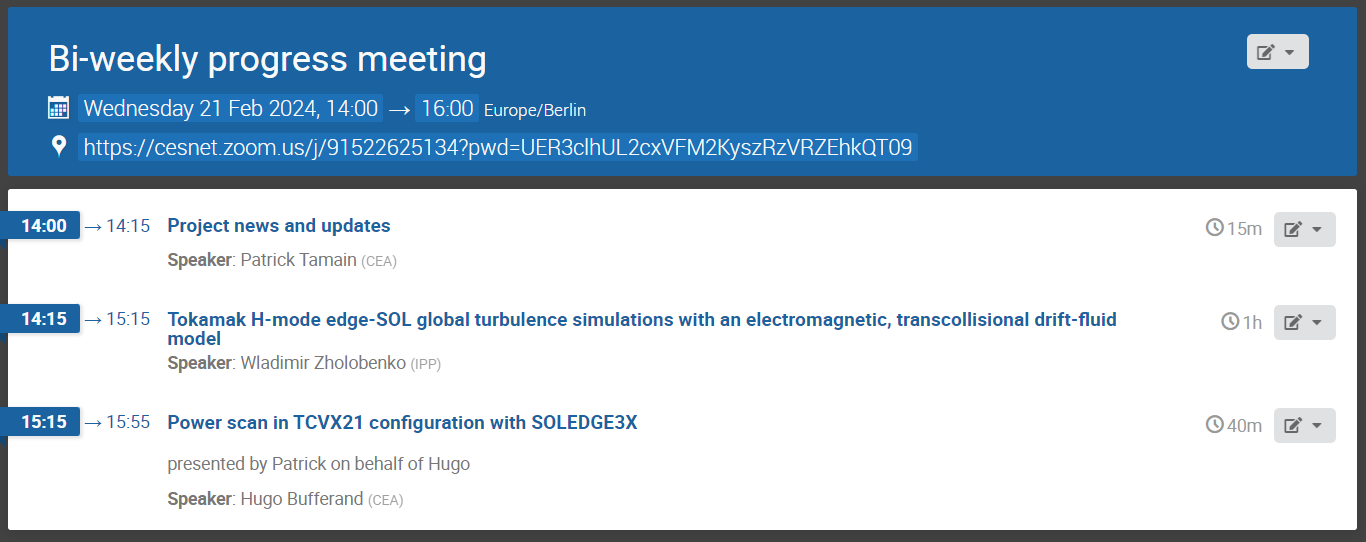 Upload presentations on https://indico.euro-fusion.org/event/2937/ or send to me please.
Patrick Tamain | TSVV3 regular advancement meeting – TCVX23 Validation update  | 24/01/2024 | Page 7